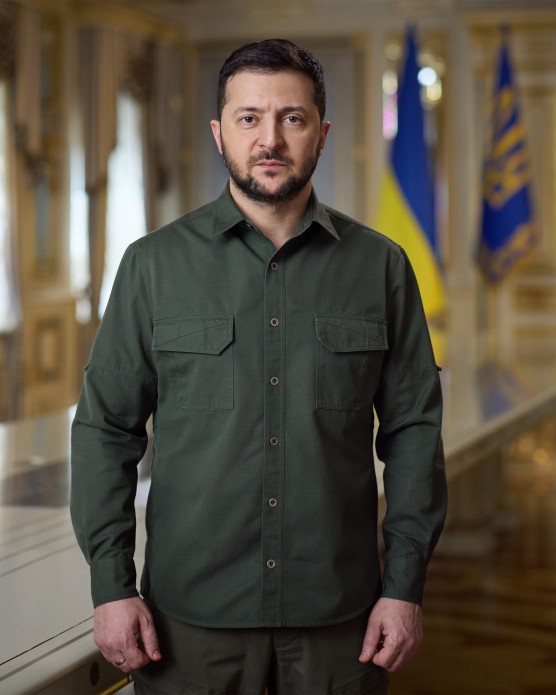 Володимир Зеленський
Президент 
України
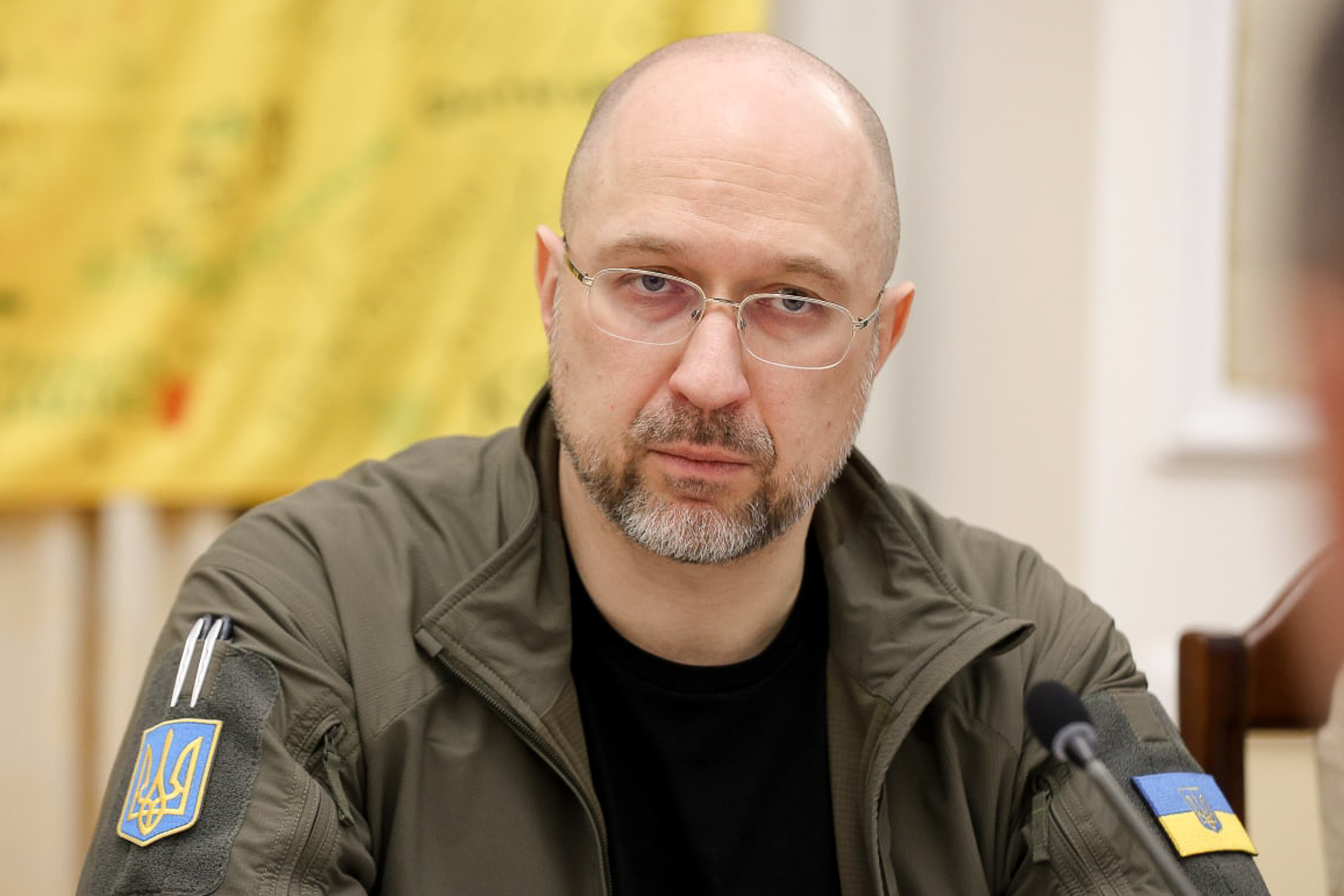 Денис Шмигаль
Прем’єр-міністр України
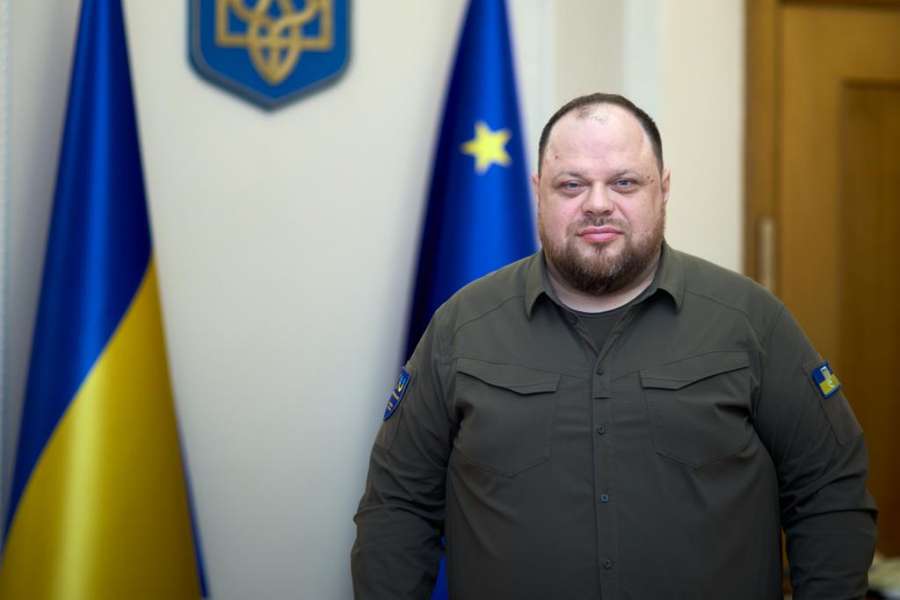 Руслан Стефанчук 
Голова Верховної Ради України
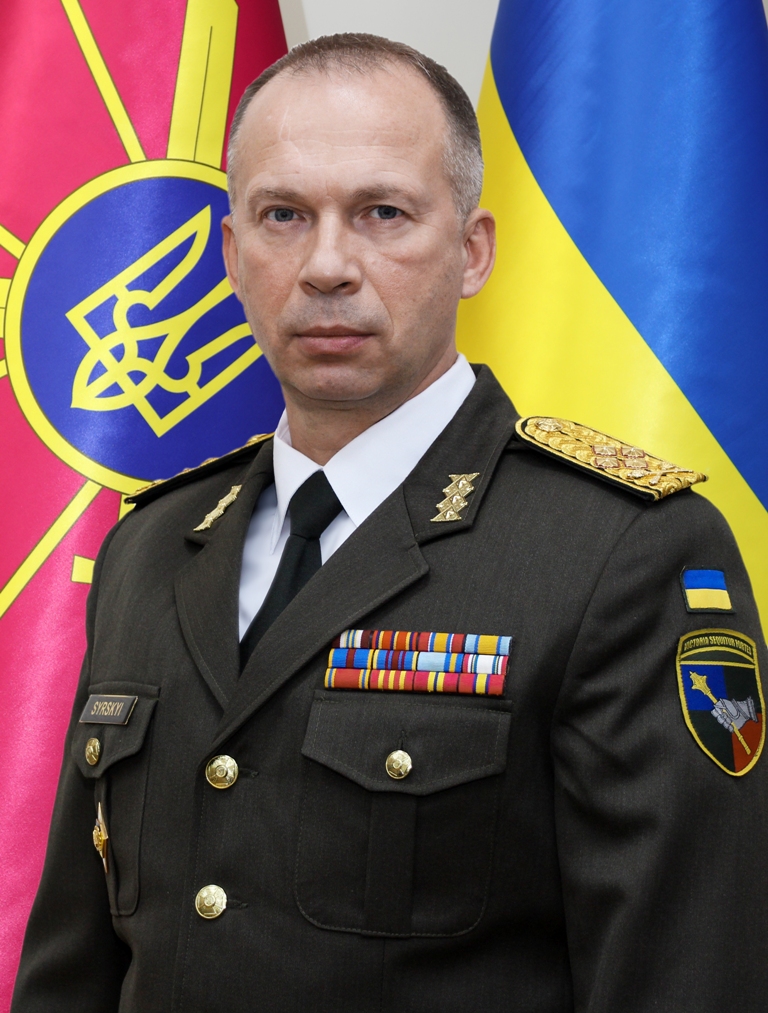 Олександр Сирський
Головнокомандувач Збройних Сил України
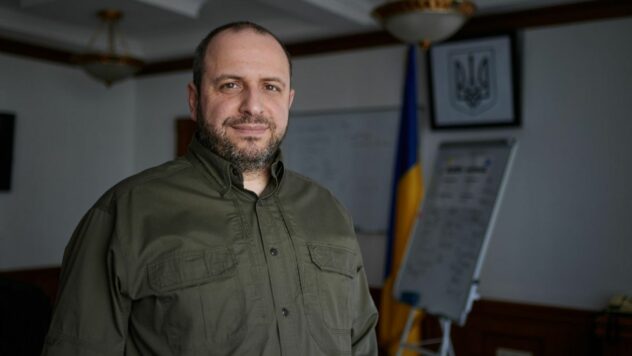 Рустем Умєров
Міністр оборони України
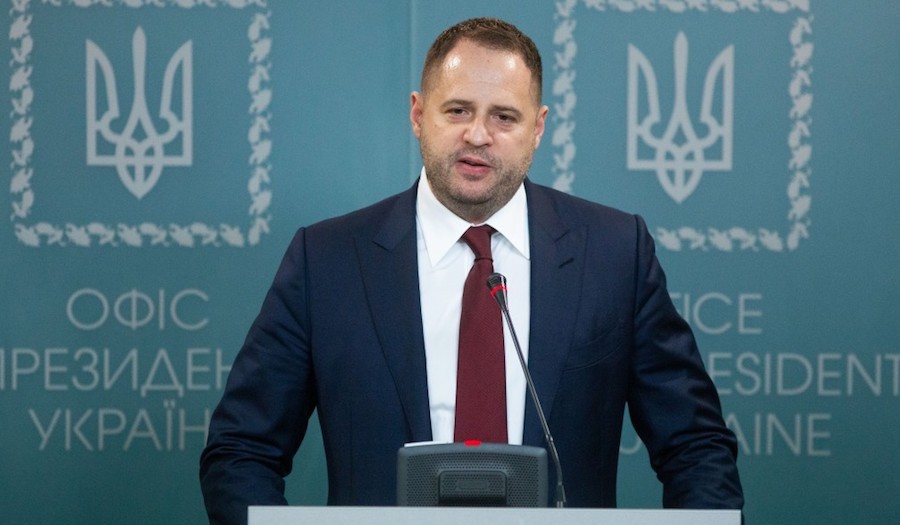 Андрій Єрмак
Керівник Офісу 
Президента України
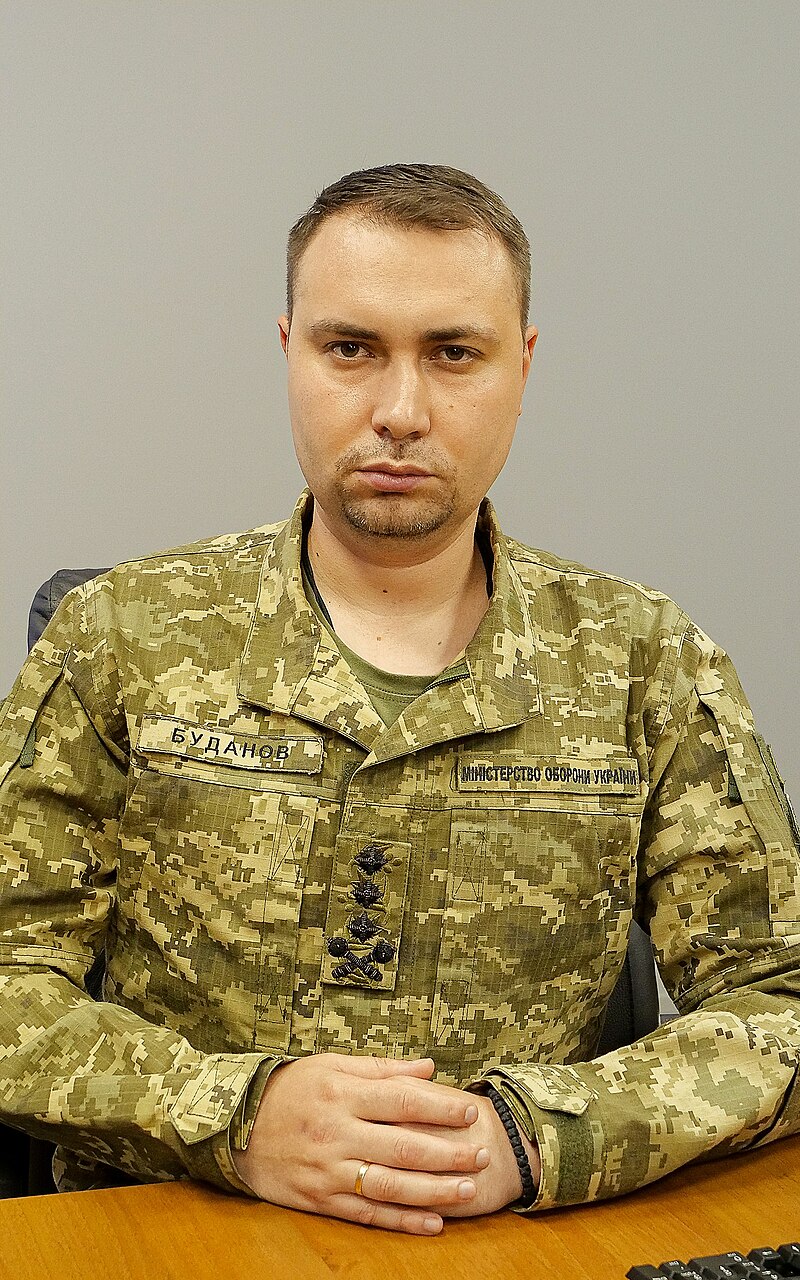 Кирило Буданов
Начальник Головного управління розвідки Міністерства оборони України
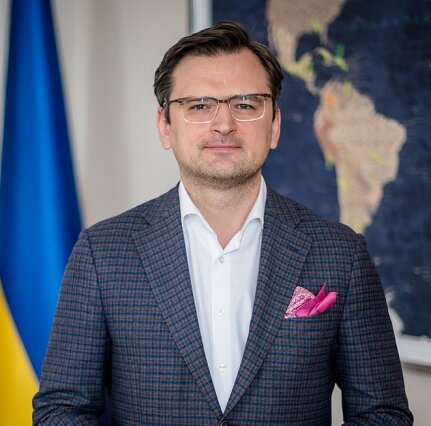 Дмитро Кулеба
Міністр закордонних справ
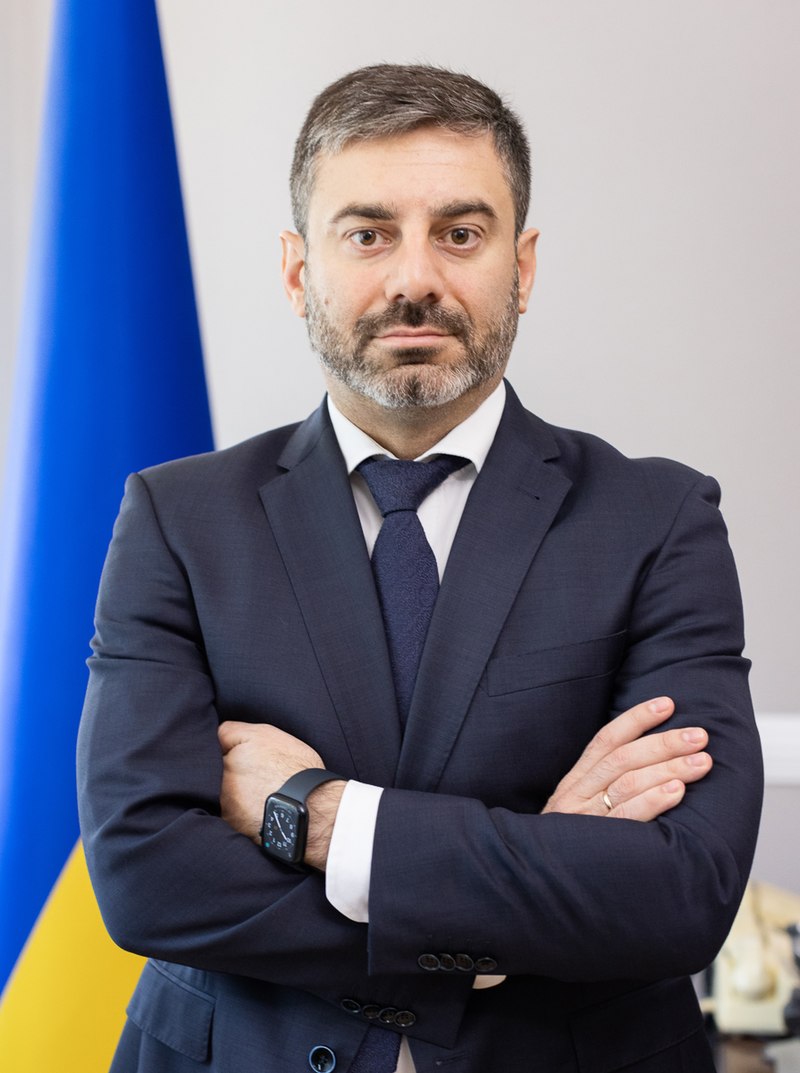 Дмитро Лубінець
Уповноважений Верховної Ради України 
з прав людини
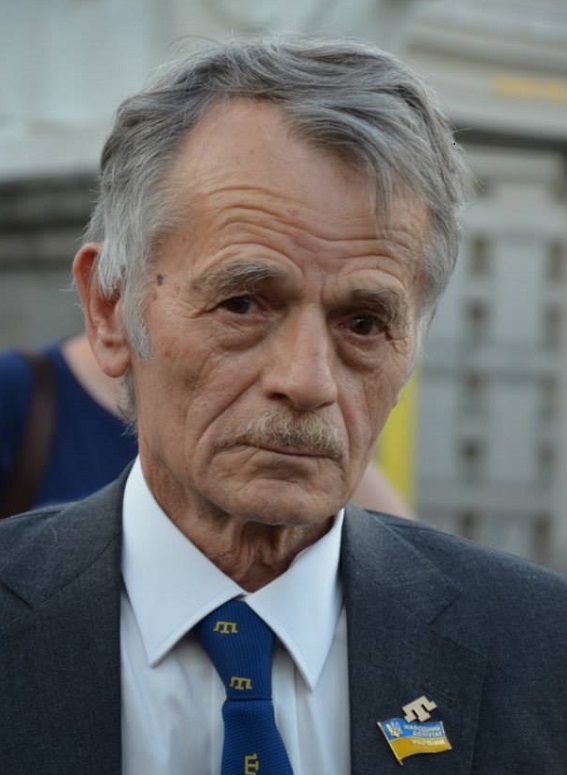 Мустафа Джемілєв 
Лідер кримськотатарського народу